LIMFOMUL  HODGKIN
recapitulare
Definitie
Limfomul Hodgkin este o limfoproliferare particulara in care clona maligna, reprezentata de celulele Reed-Sternberg si echivalentul lor, reprezinta aproximativ 1-2 % din masa tumorala, restul fiind un infiltrat celular polimorf alcătuit din limfocite, histiocite, macrofage, neutrofile care are un caracter reactiv.
Pacient T.S.,in varsta de 64 ani,mediul rural
Se adreseaza Cl.de Hematologie in martie 2012, indrumat de Cl.Chirurgie generala a Sp.CFR Craiova,unde s-a practicat excizia unui ganglion inghinal drept cu efectuarea ulterioara a ex. histopatologic in Serviciul de Anatomie Patologica
La internare
Se retine din anamneza :
-prezenta adenopatiei inghinale de 1 luna
-scadere ponderala (10 kg in 4 luni)
-transpiratii predominant nocturne in jumatatea superioara a corpului,ce obliga la schimbarea lenjeriei
-prurit rezistent la tratamentul antihistaminic
Examen obiectiv
Tegumente discret palide
Bloc adenopatic inghinal dreapta cu diam. 10/10 cm-limfedem al membrului inferior drept(Compresiunea blocului adenopatic pe zona femurala?)
Ficat cu MI la 3 cm sub rebord,margine rotunjita,consistenta crescuta
Splina palpabila la 2 cm sub rebord
Biologic
Sdr. anemic moderat: Hb 10 g/dl, Ht 34,7%
Leucocitoza (12.810) cu Monocitoza
Sdr inflamator cu valori ale VSH in crestere  64-70-74 mm/1h
Glicemie, BT, BD, transaminaze, creatinina, ac uric in limite normale
Biopsie ggl
Ex.HP:Limfoganglion cu structura partial stearsa, relativ rare celule tumorale dispersate pe un fond relativ polimorf, cu frecvente limfocite, rare eozinofile
Ex IHC: CD 30 pozitiv in celulele tumorale (celule Reed Sternberg) 
             CD15 –Negativ
             CD 20 (celule B)-negativ in cel tumorale, pozitiv in structurile foliculare restante
              CD 3 (celule T)-negativ in celulele tumorale, pozitiv in frecvente limfocite mici reactive
Left panel: Mixed cellularity variant. The characteristic background infiltrate of reactive cells (eosinophils, lymphocytes) and uninucleate Reed-Sternberg cells is present in this field (red arrow). Right panel: Lymphocyte depletion variant. Diffuse fibrosis is seen, and a diagnostic binucleate Reed-Sternberg cell is present (blue arrow).
Caracteristici morfologice si imunofenotipice
Punctie medulara
Seria granulocitara bine reprezentata, deviata la stanga
Celule tinere: blasti-2-3 %
Eozinofile 7% in diverse stadii de maturatie
Seria eritrocitara bine reprezentata prin eritroblasti oxifili, policromatofili si bazofili
Seria megacariocitara bine reprezentata prin megacariocite
Rx cord pulmon
-Opacitate supradiafragmatica, latero-toracic stg de intensitate mica. Accentuarea interstitiului intrahilar drept


EKG-Fara modificari
Ex cardiologic:TA=140/90 mmHg, AV =110 bpm
Explorari imagistice
CT Abdomen+Pelvis
Ficat cu DAPLS 7 cm, LD 15,8 cm fara procese localizate
Splina 13,8 cm, cu multiple formatiuni izodense cu diam -2,5/2 cm
Adenopatii retroperitoneale-intraaortocave, periaortice, pericave cu diam 3,5/3 cm
Blocuri adenopatice iliace externe si interne bilateral cu diam 5,3/5 cm
Adenopatii inghinal dr cu diam de 13,5/10 cm si inghinal stg sub 3,7/2,7 cm
Diagnostic
Limfom Hodgkin cu celularitate mixta std II B
Bloc adenopatic inghinal dr cu fenomene de compresine
Tahicardie sinusala 

Diagnosticul pozitiv a fost stabilit prin biopsia ggl cu ex HP si IHC (+date clinice si paraclinice)
Stadializare
Limfomul a fost incadrat conform clasificarii Ann-Arbor in :
Limfom Hodgkin cu celularitate mixta St II B
Std II-reprezentand implicarea ggl de aceeasi parte a diafragmului+afectare extralimfatica 
B-semnele de evolutie prezente-scadere ponderala> 10%/transpiratii)
Diagnostic diferential
Adenopatii inflamatorii:
   -Tuberculoza ganglionara –blocul adenopatic fistulizeaza. Cazeum, bacilul acido alcoolo rezistent
    -Toxoplasmoza: adenopatii laterocervicale, serologia+
Adenopatii date de infectii virale cu CMV,VEB( Mononucleoza infectioasa
 Adenopatiile din bolile neoplazice:evidentierea tumorii primare si ex.hp stabileste diagnosticul
TRATAMENT
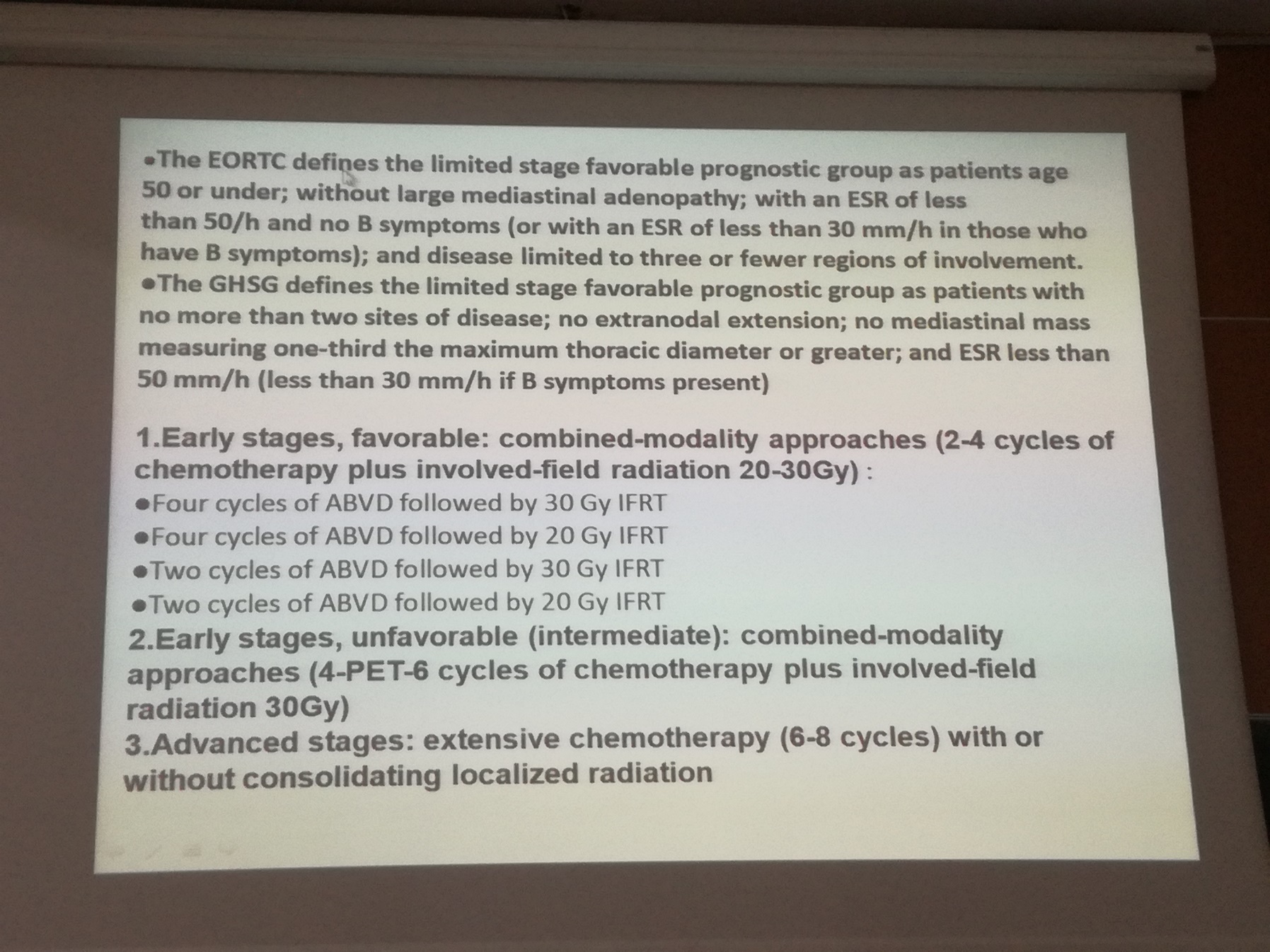 Tratament
Se initiaza tratament  chimioterapic de tip ABVD (4 cure)

Adriblastina  25 mg/m2 IV on days 1 and 15
Bleomicina   10 units*/m2 IV on days 1 and 15
Vincristina    6 mg/m2 IV on days 1 and 15
Dacarbazina 375 mg/m2 IV on days 1 and 15
Ciclul se repeta la 28 de zile
Complicatii tratament
In timpul tratamentului au aparut fenomene de intoleranta digestiva.
Au fost monitorizate functiile :renala,hepatica pulmonara ,cardiaca intrucat:
Adriblatina asociaza toxicitatate cardiaca (cardiomiopatie)
Bleomicina-toxicitate pulmonara,putand sa afecteze capacitatea pulmonara difuza ,precum si injurie renala
Terapia de sustinere asociata PCT
Tratamentul anemiei prin substitutie de MER atunci cand a fost necesar
Administrare de allopurinol pentru prevenirea hiperuricemiei 
Protectie gastrica
Hidratare
Evolutie
In vederea evaluarii raspunsului la chimioterapie se practica PET-CT (Scor Deauville 2)
Se continua cu Radioterapie localizata in doza totala de 20 Gy